Η Εγκληματολογία της Κοινωνικής Αντίδρασης
Ηλίας Δασκαλάκης
Νομικές Εκδόσεις Αντ. Ν. Σάκκουλα, 1985
Βιβλιοπαρουσίαση: Μαρία Ιωάννα Τσιόστα-Πετροπούλου,
Εργαστήριο Εγκληματολογικών Επιστημών,
Ακαδημαϊκό έτος 2024-2025
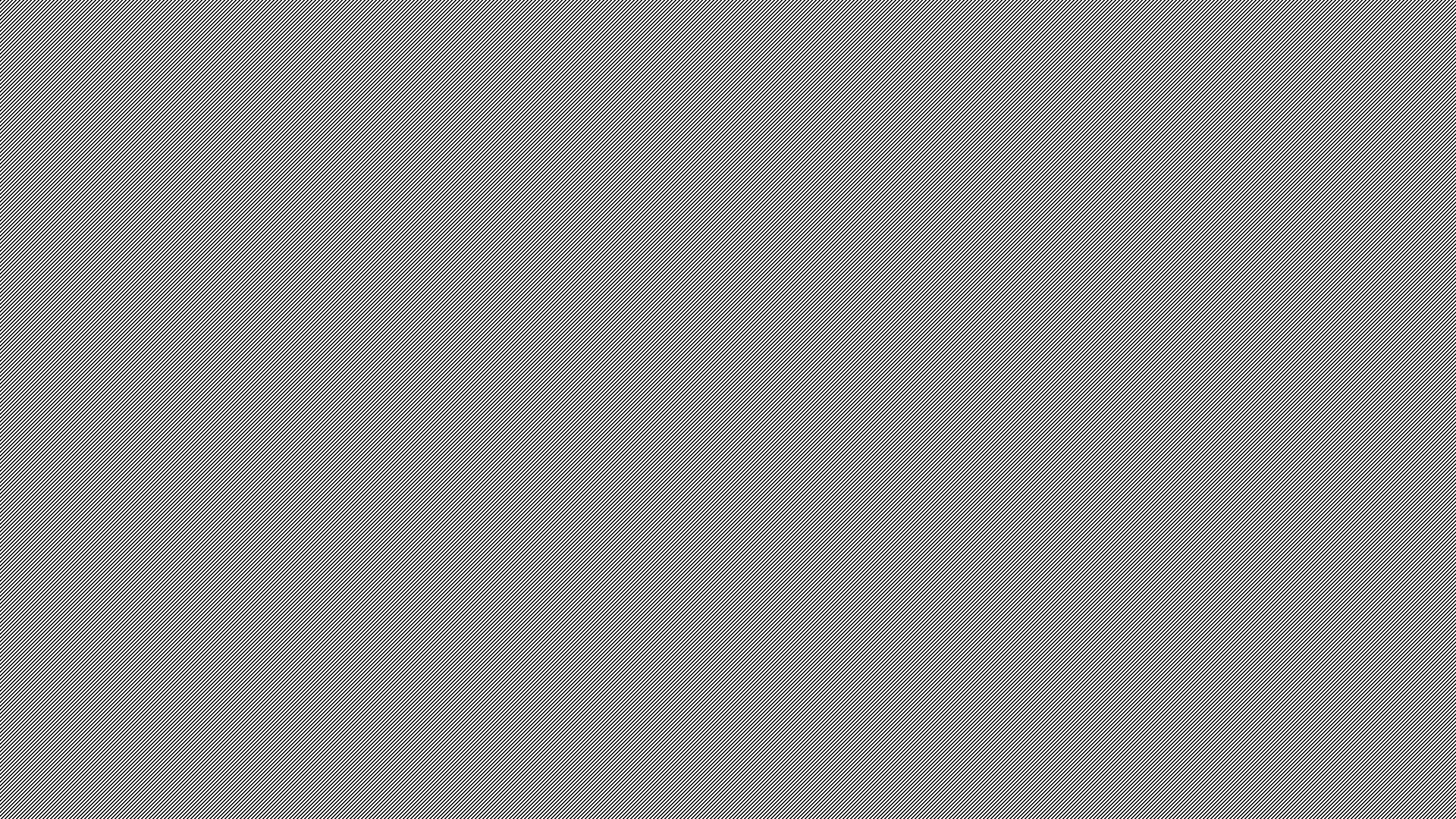 Βιογραφικό Συγγραφέα
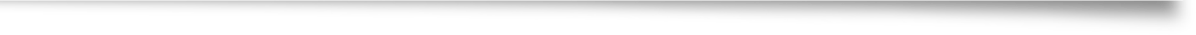 Εισαγωγή στο έργο
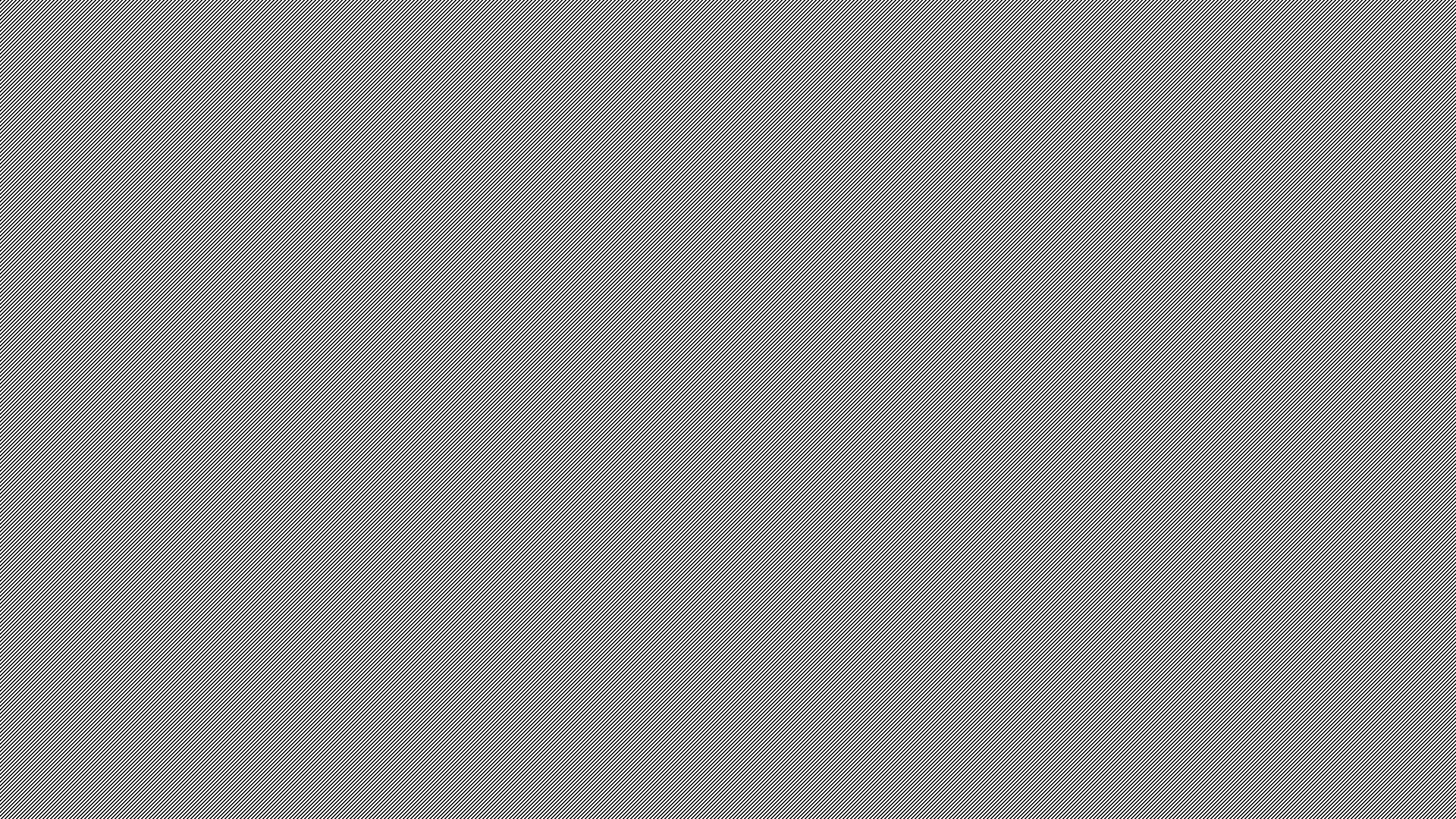 ΕΙΣΑΓΩΓΗ
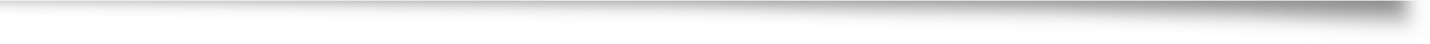 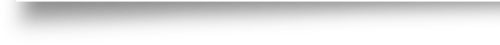 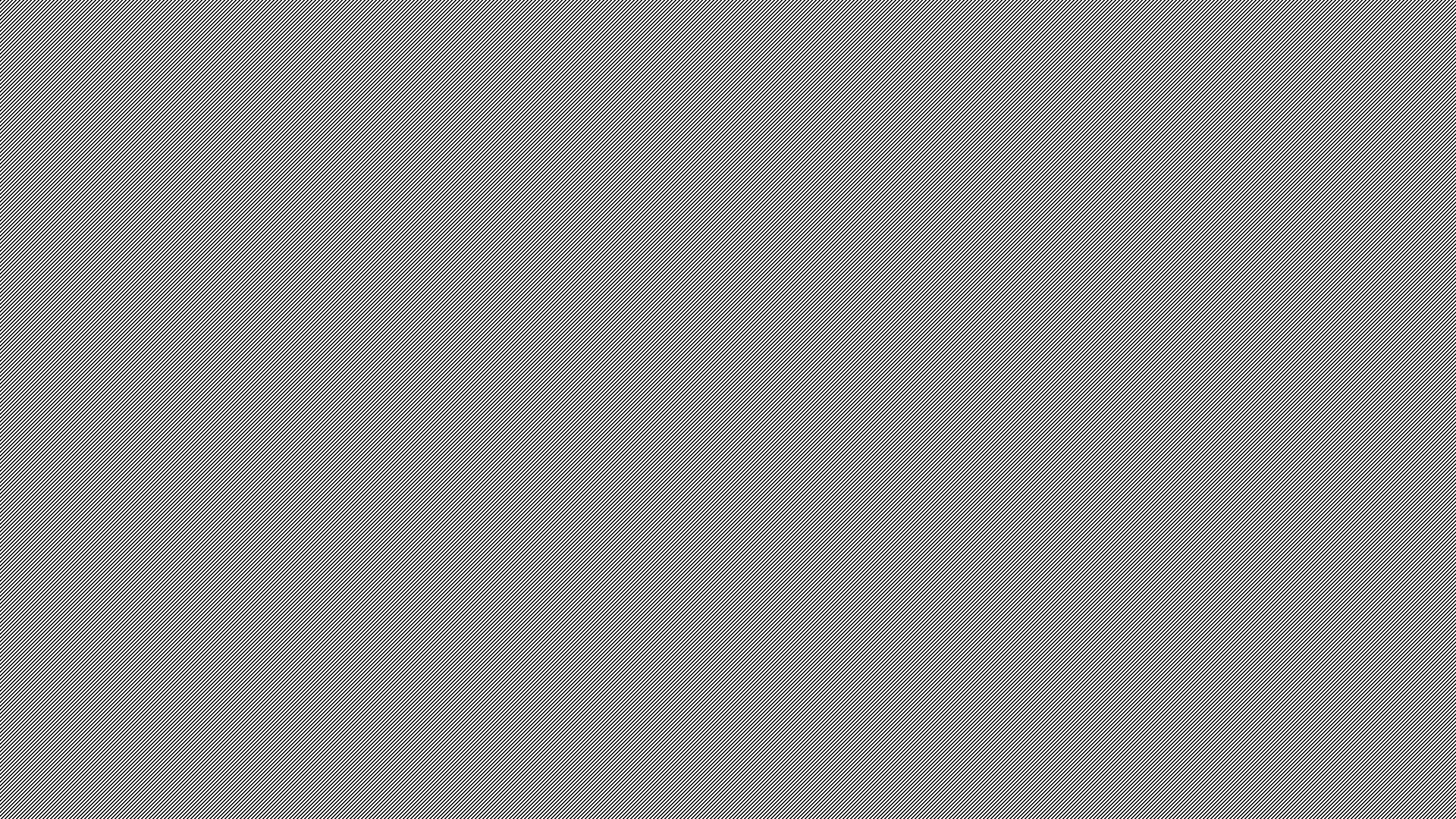 ΕΙΣΑΓΩΓΗ
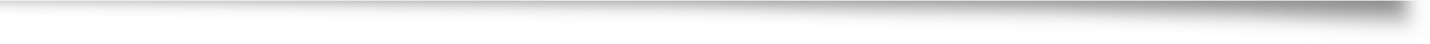 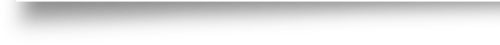 Κοινωνική Αντίδραση και Θεωρίες:
Θεωρία της αλληλεπίδρασης
Θεωρία της ετικέτας (labeling theory)
Στίγμα: το έγκλημα προκύπτει από τον χαρακτηρισμό του ατόμου ως εγκληματία
Έμφαση στους επίσημους και ανεπίσημους μηχανισμούς κοινωνικού ελέγχου
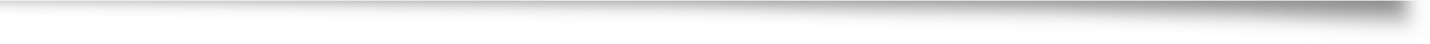 ΜΕΡΟΣ ΠΡΩΤΟ: Η ΚΟΙΝΩΝΙΚΗ ΚΑΤΑΣΚΕΥΗ ΤΟΥ ΕΓΚΛΗΜΑΤΟΣ
Έγκλημα: πολιτικό φαινόμενο, που εκφράζεται μέσω ποινικού νόμου
Απαραίτητη: Η ύπαρξη κεντρικής εξουσίας
Διαχωρισμός σε δύο βασικά πρότυπα:



                            Συναινετικό                    Συγκρουσιακό
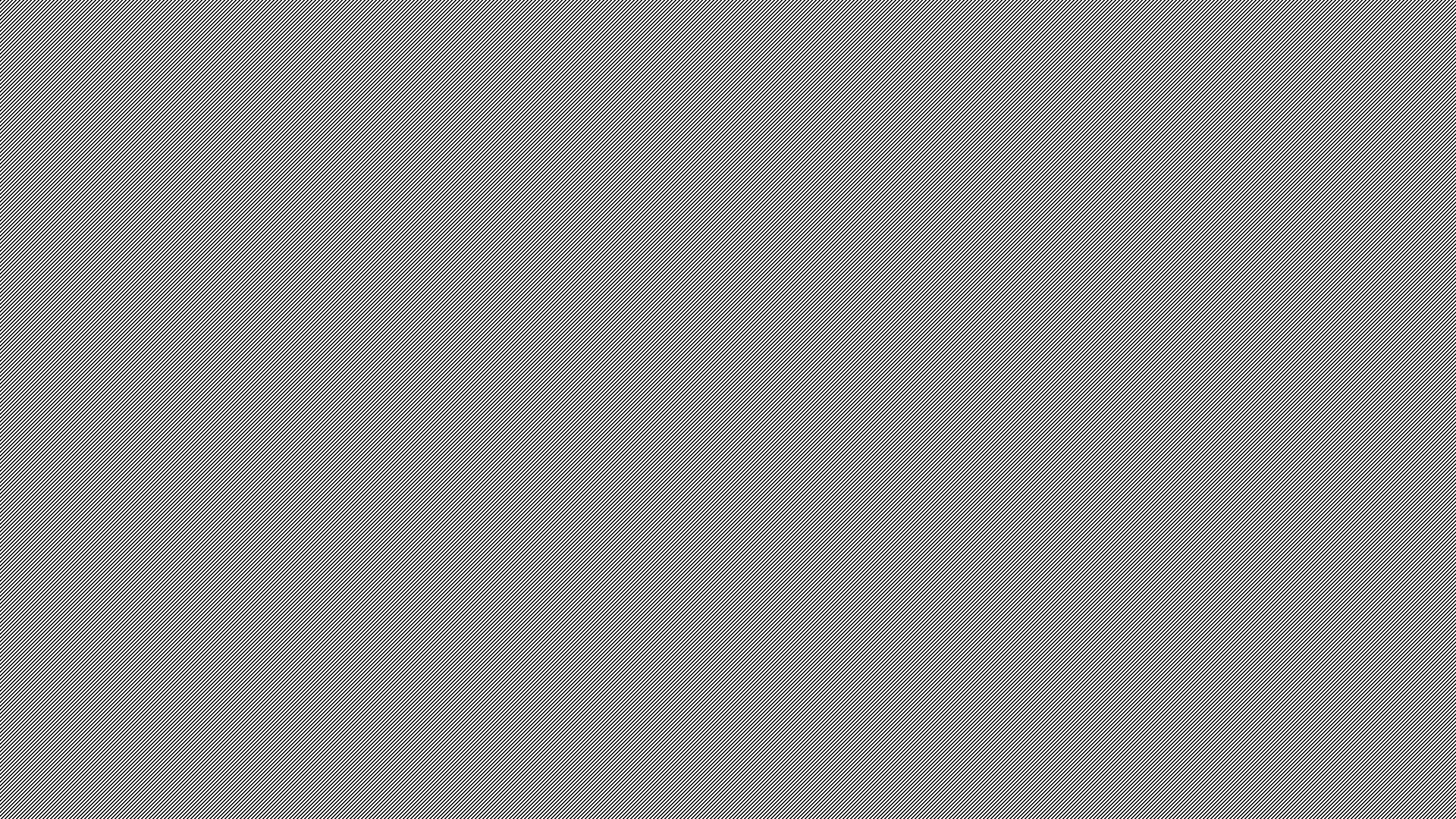 ΚΕΦΑΛΑΙΟ ΠΡΩΤΟ:ΣΥΝΑΙΝΕΣΗ ΕΝΑΝΤΙ ΣΥΓΚΡΟΥΣΗΣ
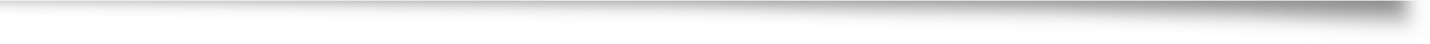 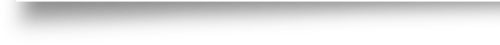 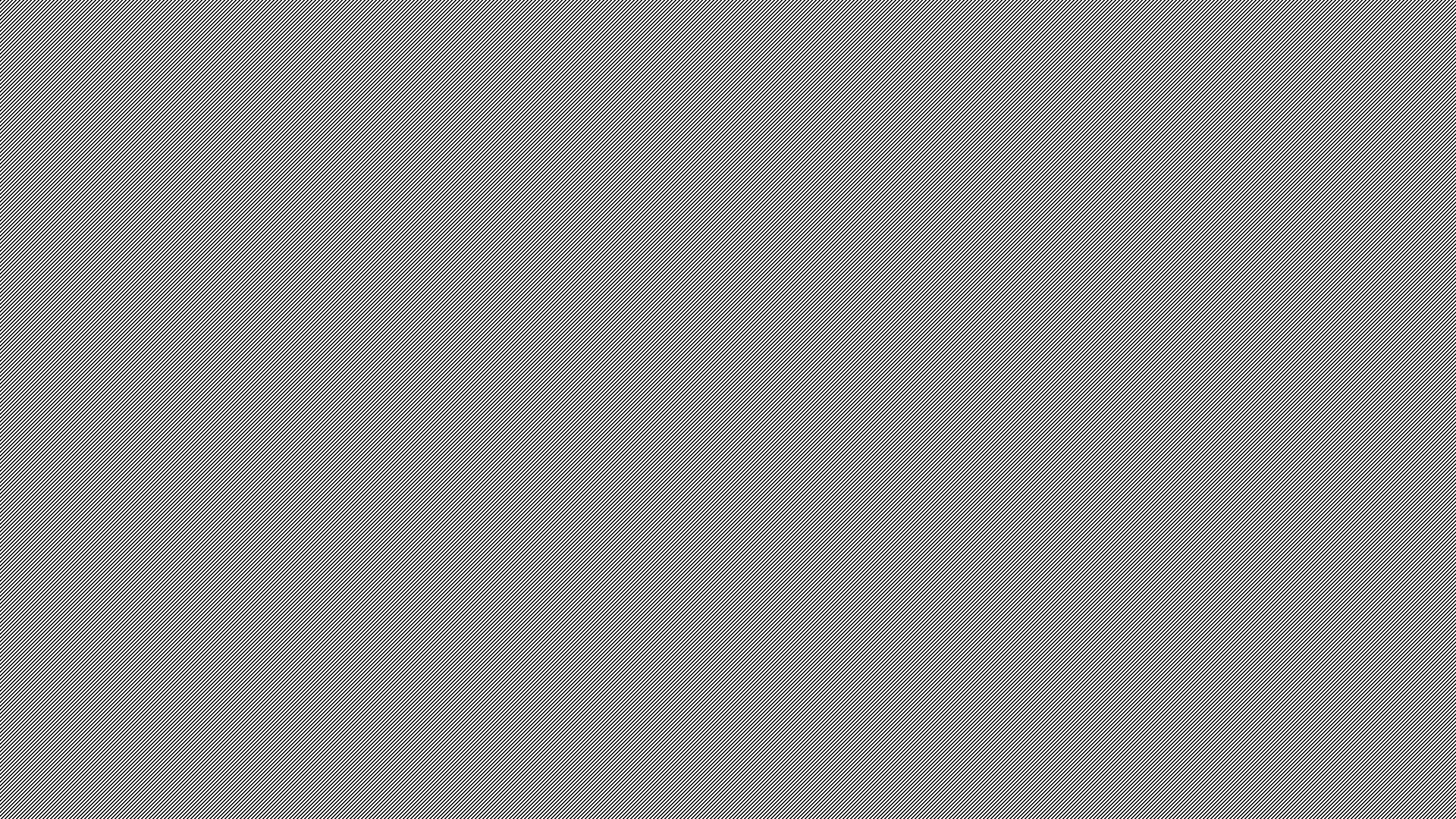 ΚΕΦΑΛΑΙΟ ΠΡΩΤΟ: ΣΥΝΑΙΝΕΣΗ ΕΝΑΝΤΙ ΣΥΓΚΡΟΥΣΗΣ
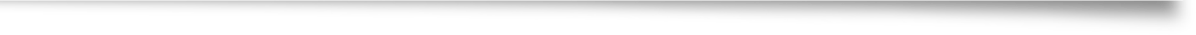 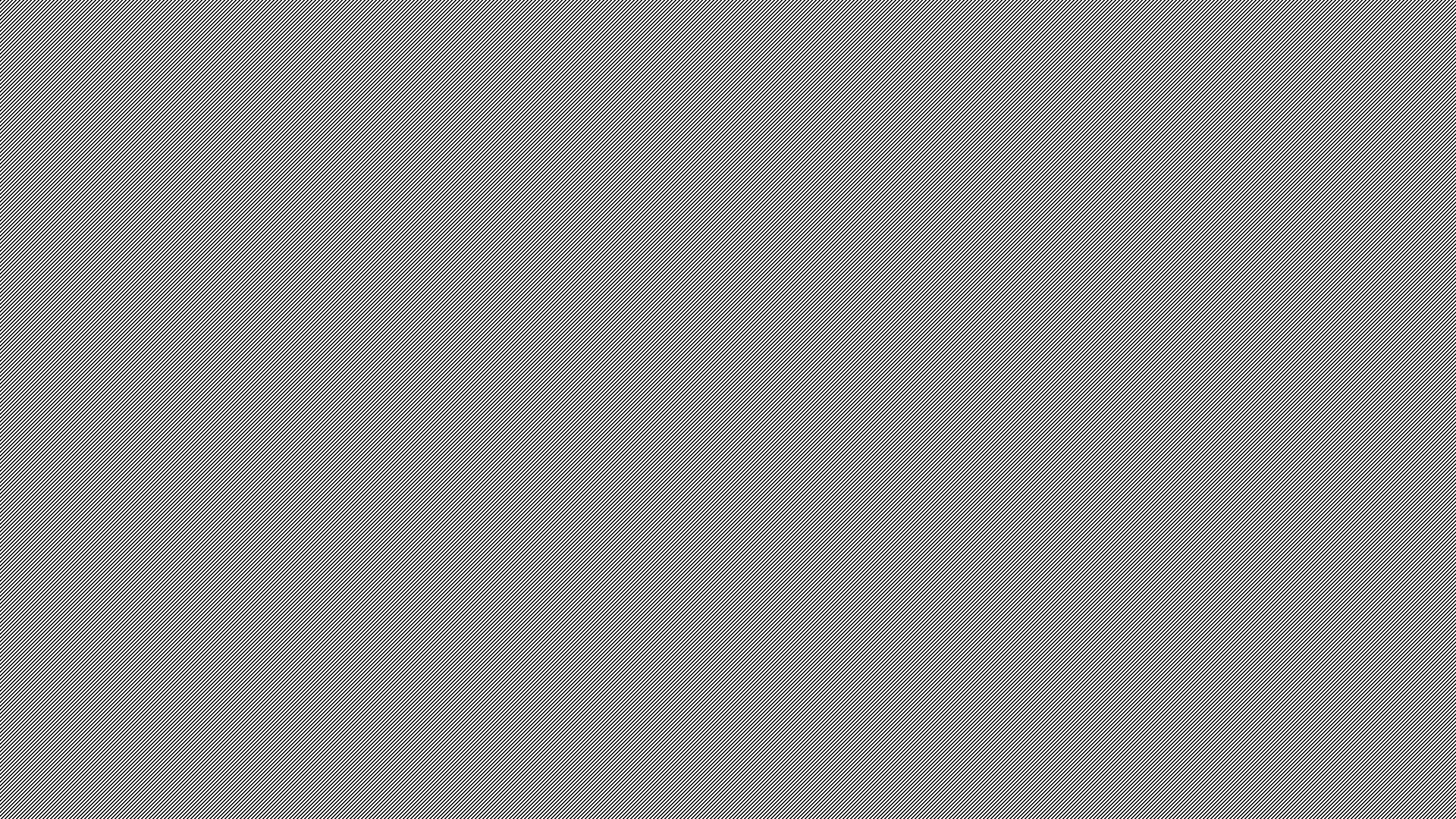 3. Εξουσιαστική Σύγκρουση:
Εκπρόσωποι: Dahrendorf, Weber, Vold, 
TurkWeber: Σύγκρουση πολλών κοινωνικών ομάδων 
Εξουσία
Ιδιοκτησία
Κύρος
Dahrendorf: Έγκλημα ως πολιτικό φαινόμενο, νόμος υπέρ των ισχυρών
Κύρος
Εξουσία
ΚΕΦΑΛΑΙΟ ΠΡΩΤΟ: ΣΥΝΑΙΝΕΣΗ ΕΝΑΝΤΙ ΣΥΓΚΡΟΥΣΗΣ
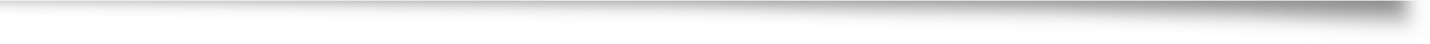 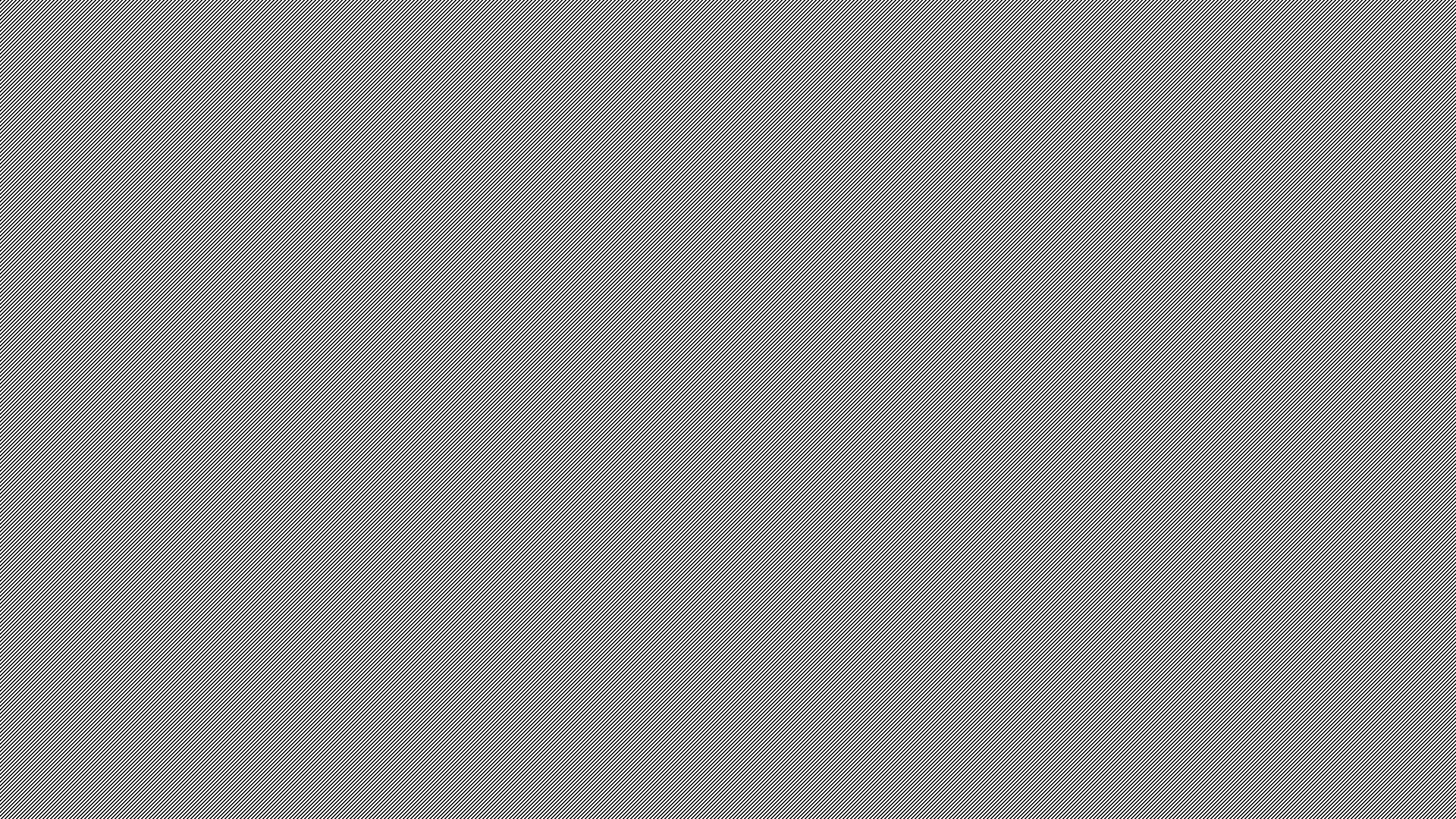 ΚΕΦΑΛΑΙΟ ΔΕΥΤΕΡΟ: Η ΔΗΜΙΟΥΡΓΙΑ ΤΟΥ ΠΟΙΝΙΚΟΥ ΝΟΜΟΥ
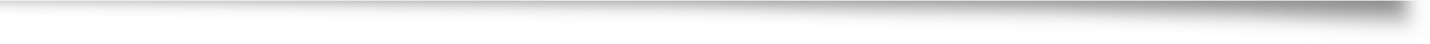 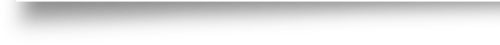 Συναινετικό Πρότυπο – 1η Κατηγορία Θεωριών
Συλλογική προσπάθεια για προστασία κοινών αξιών 
Durkheim: Έγκλημα = προσβολή συλλογικής συνείδησης
Sorokin: Ο ποινικός νόμος εκφράζει τις αξίες του πολιτισμού: 
Ιδεοκρατικοί-Αισθησιακοί-Ιδεαλιστικοί πολιτισμοί

Συναινετικό Πρότυπο – 2η Κατηγορία Θεωριών
Υπάρχει σύγκρουση που πρέπει να αποτραπεί
Auerbach, Garrison, Hurst, Mermin: Νόμος ως προστασία δημοσίου συμφέροντος
Hulsman: Κριτική του ποινικού νόμου ως πηγή ανισοτήτων, τάση αποποινικοποίησης
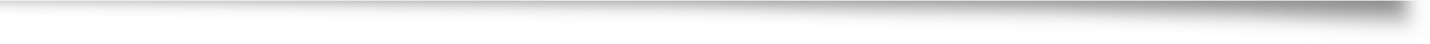 ΚΕΦΑΛΑΙΟ ΔΕΥΤΕΡΟ: Η ΔΗΜΙΟΥΡΓΙΑ ΤΟΥ ΠΟΙΝΙΚΟΥ ΝΟΜΟΥ
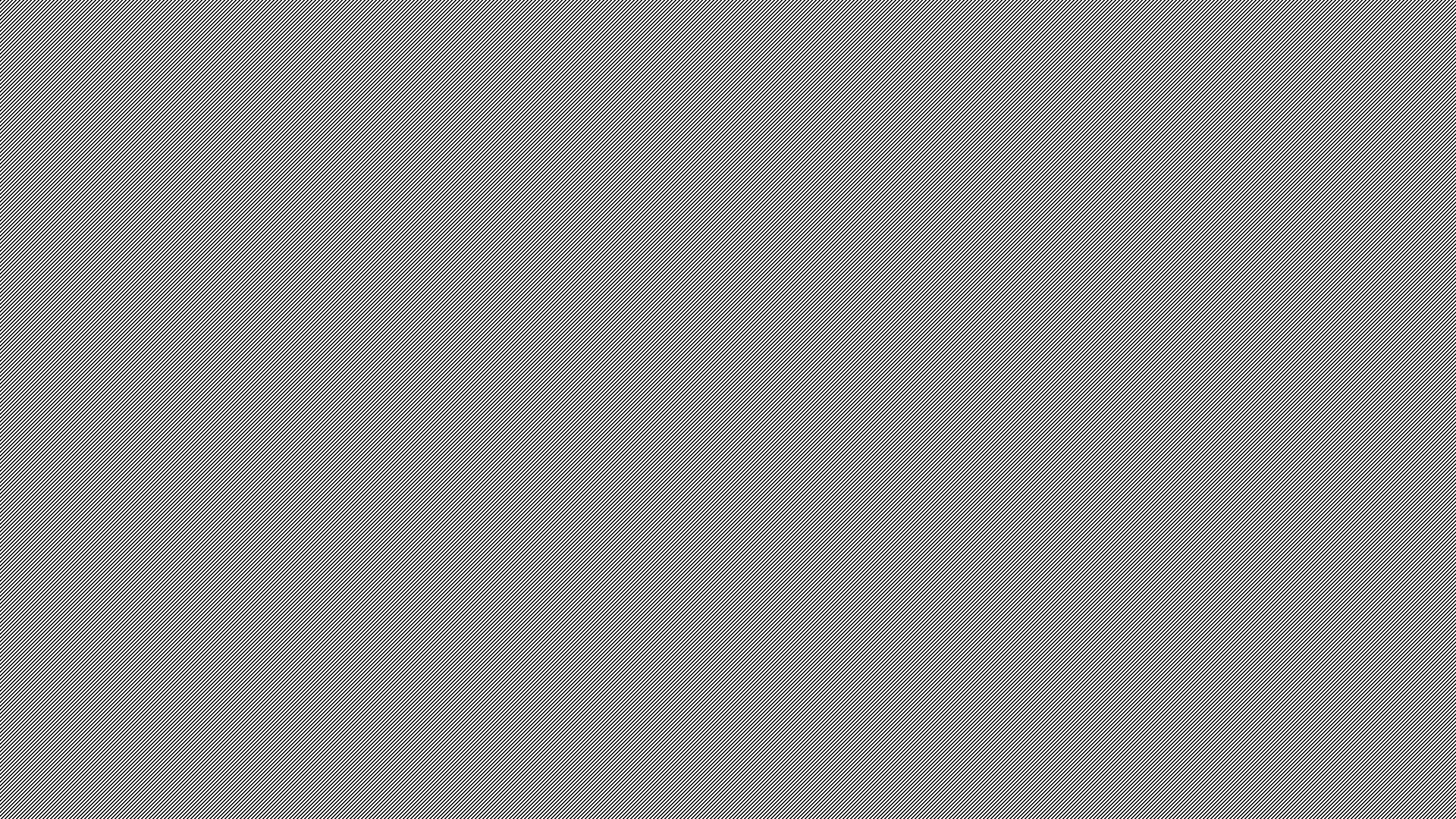 ΚΕΦΑΛΑΙΟ ΔΕΥΤΕΡΟ: Η ΔΗΜΙΟΥΡΓΙΑ ΤΟΥ ΠΟΙΝΙΚΟΥ ΝΟΜΟΥ
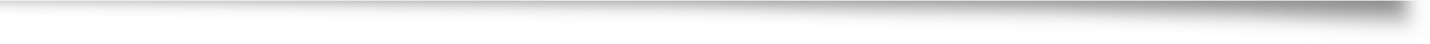 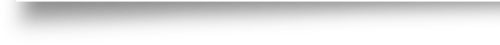 Συγκρουσιακό Πρότυπο:
Edwin Sutherland: Νόμος, έγκλημα και ποινή ως διαδικασία σύγκρουσης
Durkheim: Διαφορετική αντίδραση κοινωνίας ανάλογα με την κοινωνική τάξη του δράστη
Οριακές Περιπτώσεις του Συγκρουσιακού Προτύπου:
Εγκλήματα «λευκών περιλαιμίων»: Τυπική ένταξη, ουσιαστική ατιμωρησία
Εγκλήματα χωρίς θύμα: Ηθικές καταδίκες αντί προστασίας εννόμων αγαθών
Σταυροφόροι ηθικής: Ομάδες κοινωνικού ελέγχου
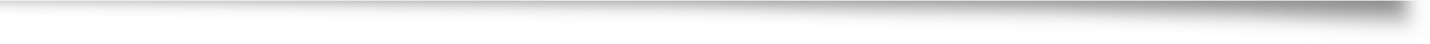 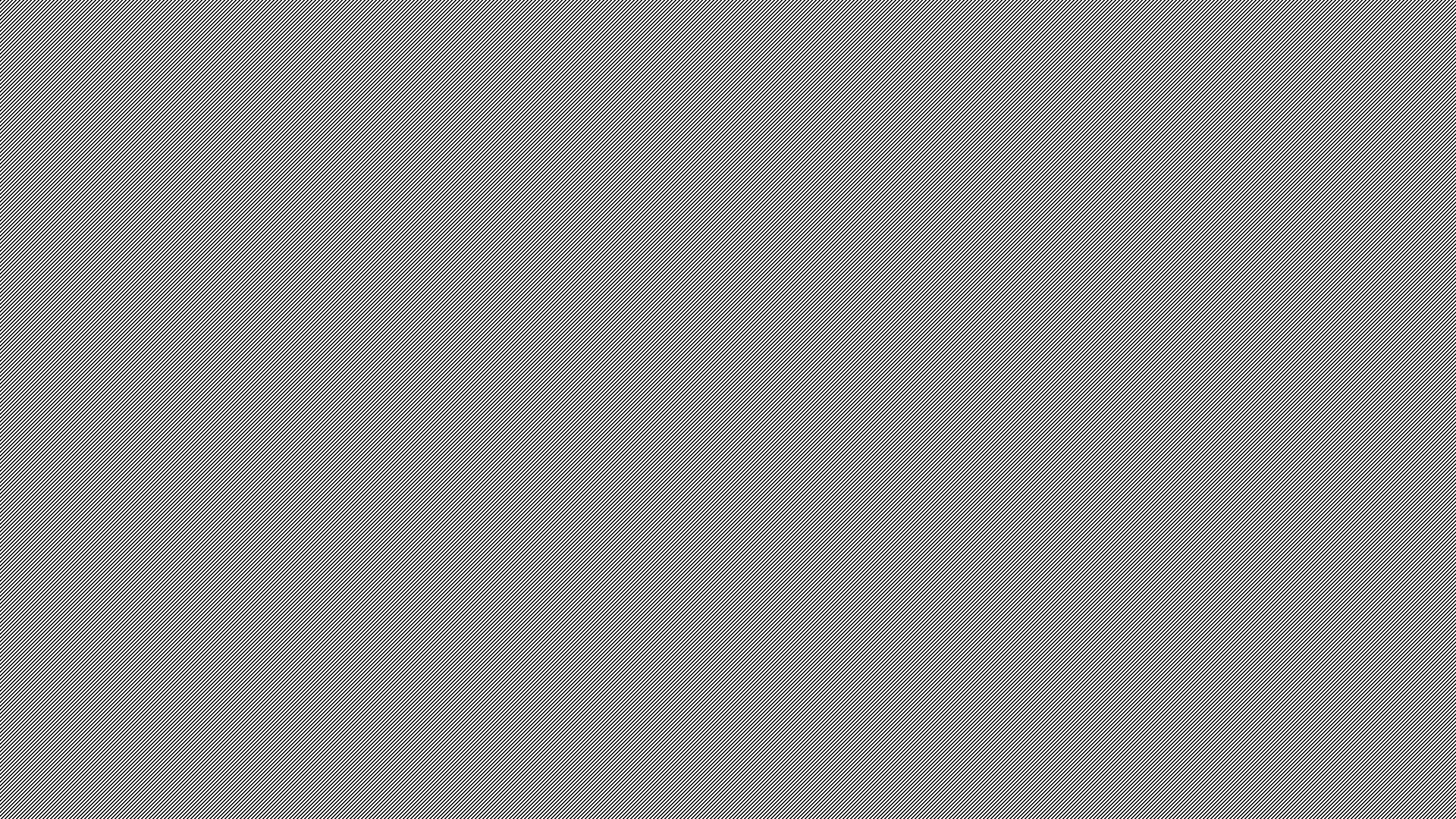 ΚΕΦΑΛΑΙΟ ΔΕΥΤΕΡΟ: Η ΔΗΜΙΟΥΡΓΙΑ ΤΟΥ ΠΟΙΝΙΚΟΥ ΝΟΜΟΥ
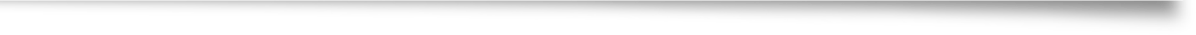 ΜΕΡΟΣ ΔΕΥΤΕΡΟ: Η ΚΟΙΝΩΝΙΚΗ ΚΑΤΑΣΚΕΥΗ ΤΟΥ ΕΓΚΛΗΜΑΤΙΑ
ΚΕΦΑΛΑΙΟ ΠΡΩΤΟ: Η ΕΙΣΟΔΟΣ ΣΤΟ ΣΥΣΤΗΜΑ ΤΗΣ ΠΟΙΝΙΚΗΣ ΔΙΚΑΙΟΣΥΝΗΣ
ΚΕΦΑΛΑΙΟ ΠΡΩΤΟ: Η ΕΙΣΟΔΟΣ ΣΤΟ ΣΥΣΤΗΜΑ ΤΗΣ ΠΟΙΝΙΚΗΣ ΔΙΚΑΙΟΣΥΝΗΣ
Β. Η Παραπομπή του Εγκλήματος
Ορισμός: Υπαγωγή στους μηχανισμούς ελέγχου
Αυτορρύθμιση σε κοινωνικές ομάδες (ζώνες μη παραπομπής)
Ιδιωτικό συμφέρον → υποβολή μήνυσης
Υποκειμενικός παράγοντας: αντίληψη θύματος
Εμπιστοσύνη στο σύστημα → επηρεάζει την επισήμανση

Εταιρικά Εγκλήματα και Παραπομπή:
 Ευθύνη διευθυντών επιχειρήσεων
Εξάρτηση από εταιρικά συμφέροντα
Συχνά διευθέτηση εσωτερικά → όχι δικαστική πορεία
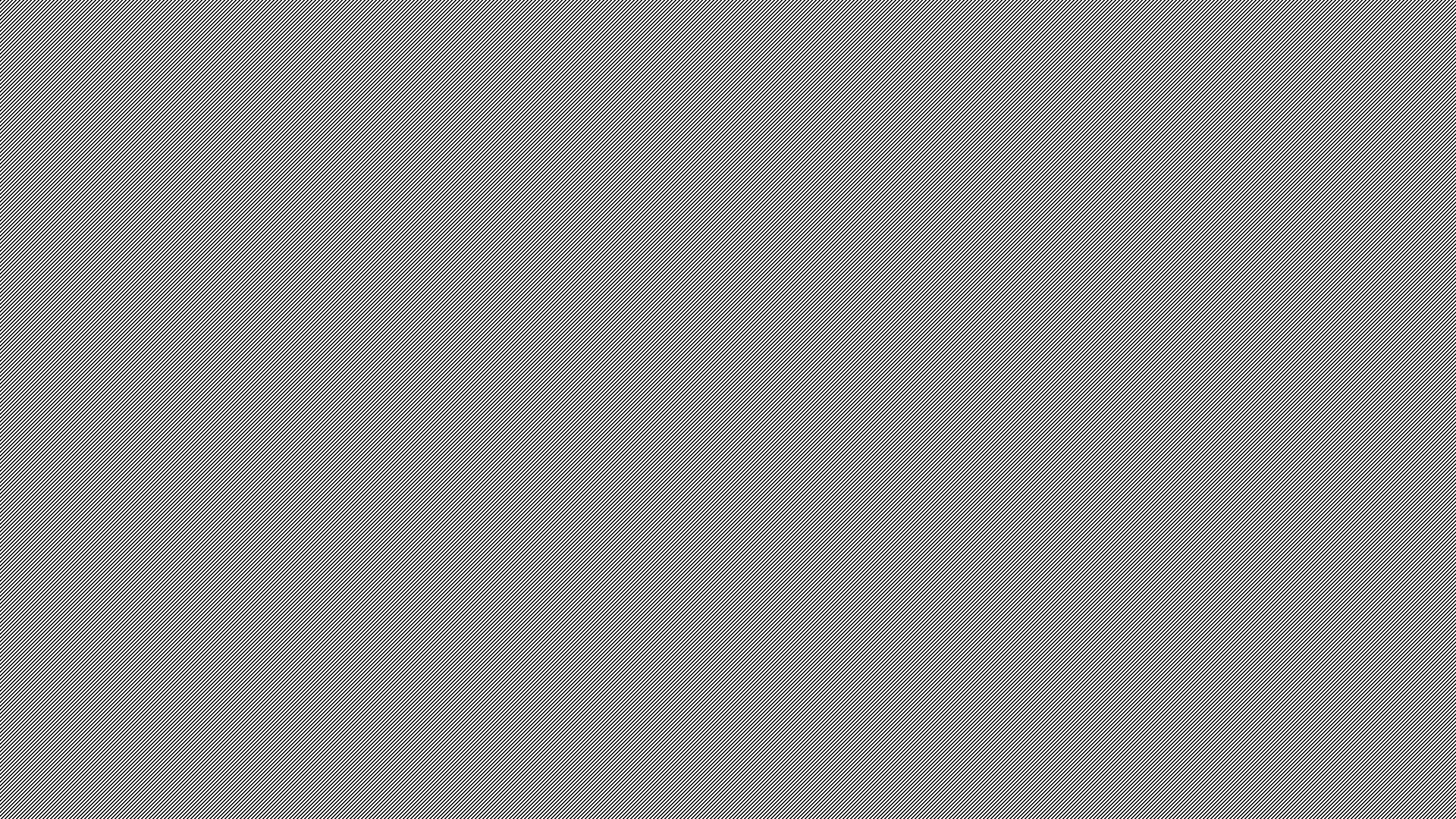 ΚΕΦΑΛΑΙΟ ΔΕΥΤΕΡΟ: Η ΑΝΑΔΟΜΗΣΗ ΤΟΥ ΑΝΤΙΚΕΙΜΕΝΟΥ
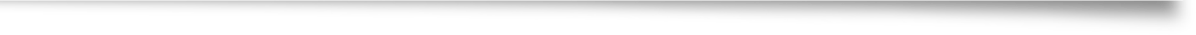 ΚΕΦΑΛΑΙΟ ΔΕΥΤΕΡΟ: Η ΑΝΑΔΟΜΗΣΗ ΤΟΥ ΑΝΤΙΚΕΙΜΕΝΟΥ
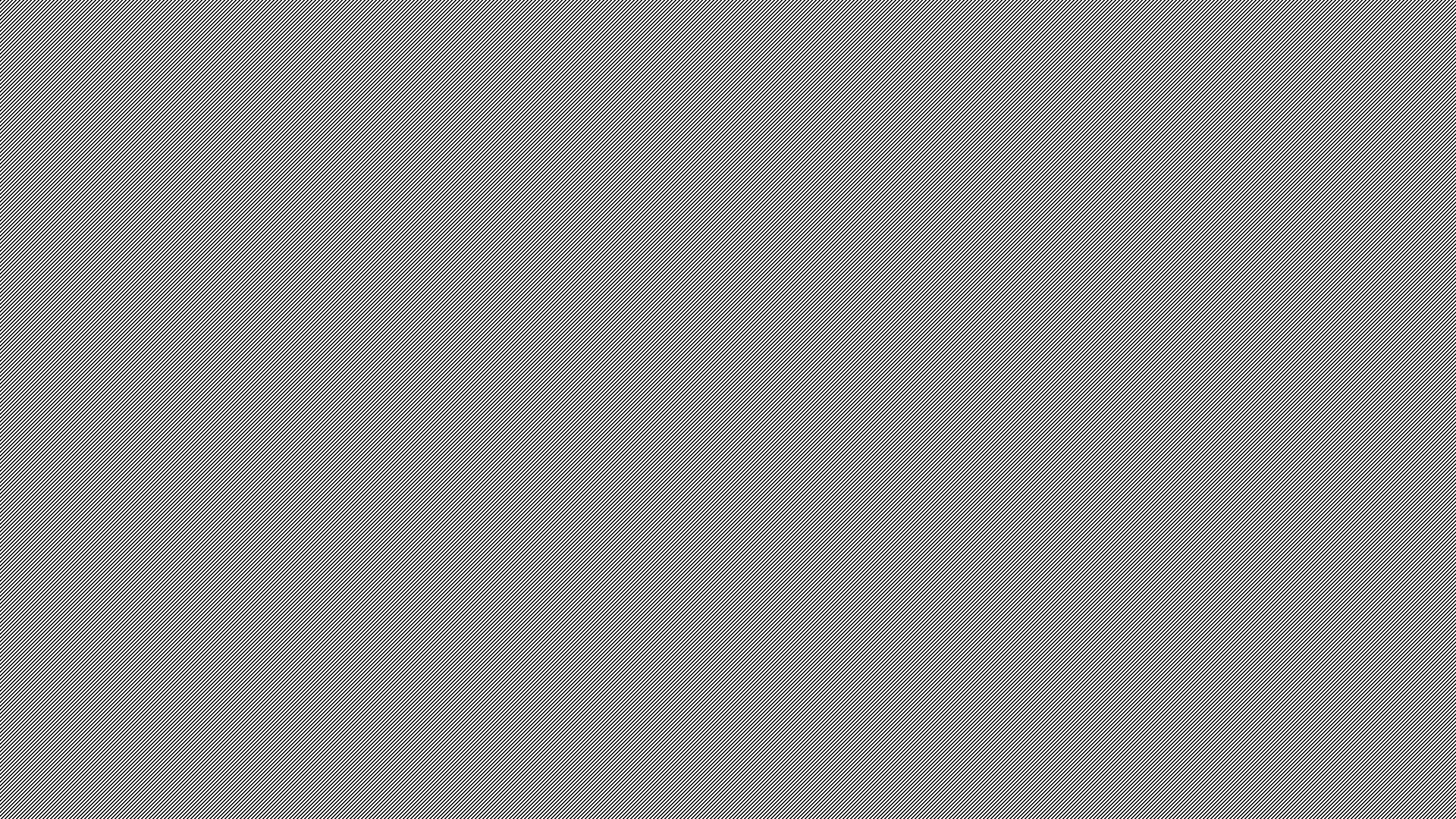 ΚΕΦΑΛΑΙΟ ΔΕΥΤΕΡΟ: Η ΑΝΑΔΟΜΗΣΗ ΤΟΥ ΑΝΤΙΚΕΙΜΕΝΟΥ
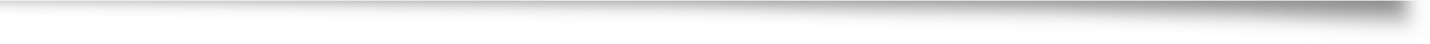 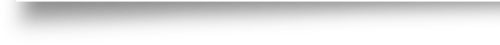 ΚΕΦΑΛΑΙΟ ΔΕΥΤΕΡΟ: Η ΑΝΑΔΟΜΗΣΗ ΤΟΥ ΑΝΤΙΚΕΙΜΕΝΟΥ
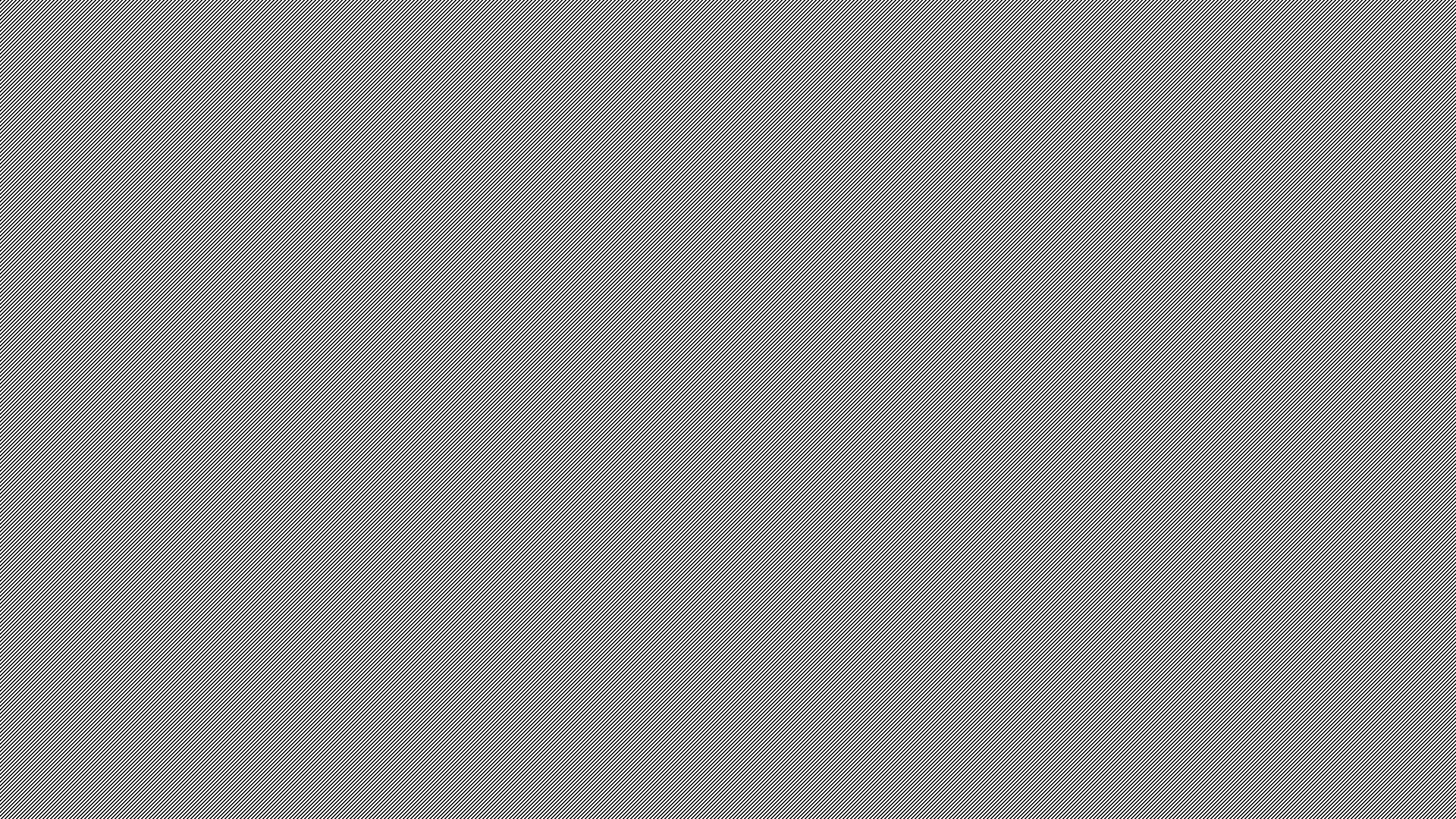 ΚΕΦΑΛΑΙΟ ΤΡΙΤΟ: ΕΞΟΔΟΣ ΑΠΟ ΤΟ ΣΥΤΗΜΑ ΤΗΣ ΠΟΙΝΙΚΗΣ ΔΙΚΑΙΟΣΥΝΗΣ
Ορισμός και Φαινομενολογία Στίγματος:
Εγκληματίας = αυτός που φέρει το στίγμα του εγκληματία
Στατιστικά: λιγότεροι στιγματίζονται απ’ όσους διώκονται
Πλειονότητα καταδικών: Εγκλήματα λευκών περιλαιμίων
Προβολή βίαιων εγκλημάτων στα μέσα ενημέρωσης
Κριτήρια στιγματισμού: ηλικία, φύλο, μόρφωση, τάξη
L. Walgrave: Θεωρία του «ευάλωτου»
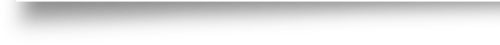 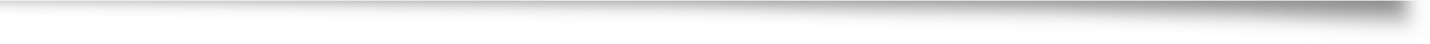 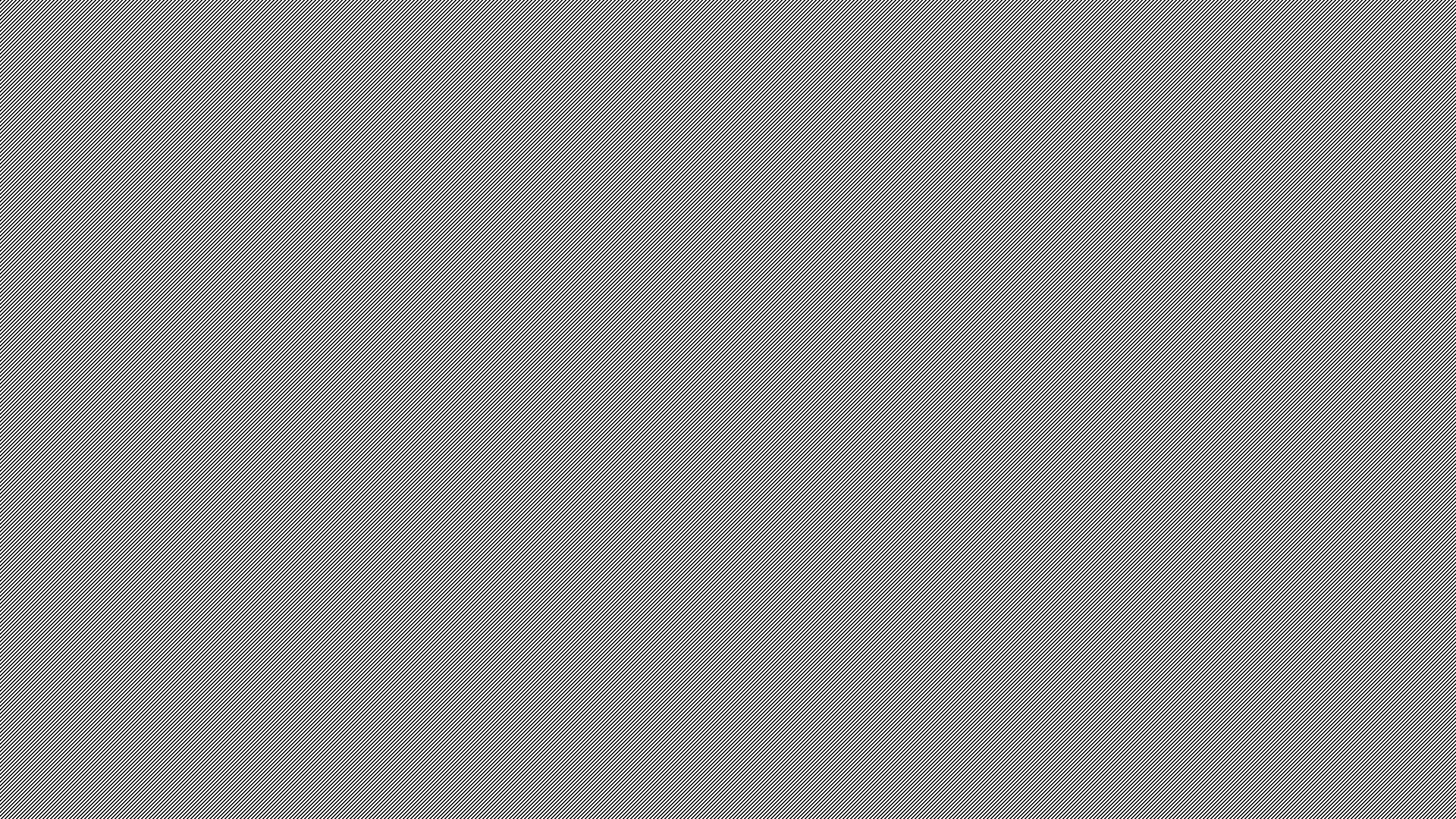 ΚΕΦΑΛΑΙΟ ΤΡΙΤΟ: ΕΞΟΔΟΣ ΑΠΟ ΤΟ ΣΥΤΗΜΑ ΤΗΣ ΠΟΙΝΙΚΗΣ ΔΙΚΑΙΟΣΥΝΗΣ
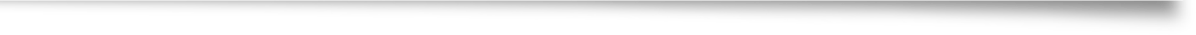 ΚΕΦΑΛΑΙΟ ΤΡΙΤΟ: ΕΞΟΔΟΣ ΑΠΟ ΤΟ ΣΥΤΗΜΑ ΤΗΣ ΠΟΙΝΙΚΗΣ ΔΙΚΑΙΟΣΥΝΗΣ
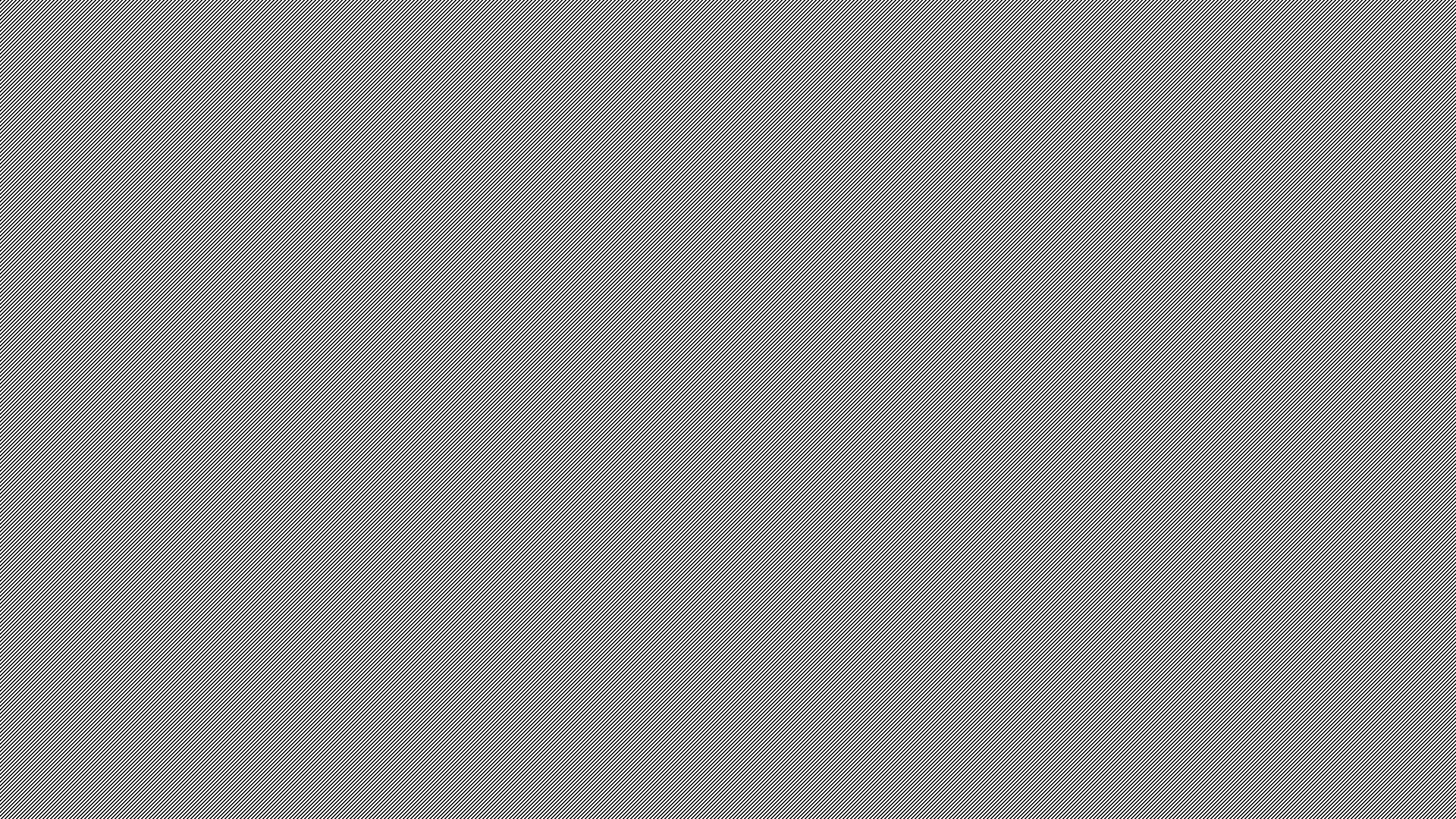 ΕΠΙΛΟΓΟΣ
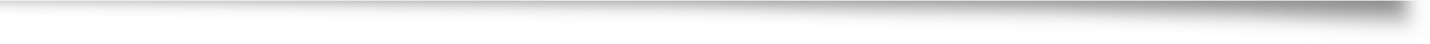 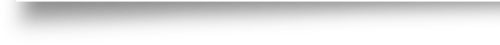 ΕΥΧΑΡΙΣΤΩ ΓΙΑ ΤΗΝ ΠΡΟΣΟΧΗ ΣΑΣ